DevOps - Deploy Secure Cloud Native Apps FASTAqua Security
Raj Seshadri – Solutions Architect raj@aquasec.com
@texanraj
Cloud native technology brings a dramatic shift in speed, scale and networking
Attacksurface
CONTAINER
Continuous deployment
Dev cycles
VM
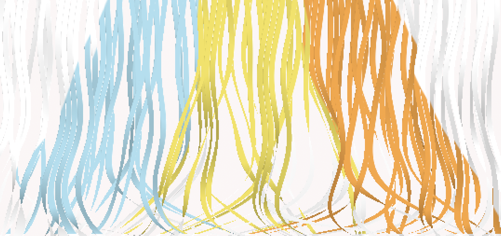 Infrequent,major releases
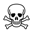 1000x per host,hours/days
10x per host,weeks/months
Scale
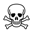 Few apps, few nodes
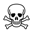 Dozens of interconnected micro services
Connectivity
The Threat Landscape
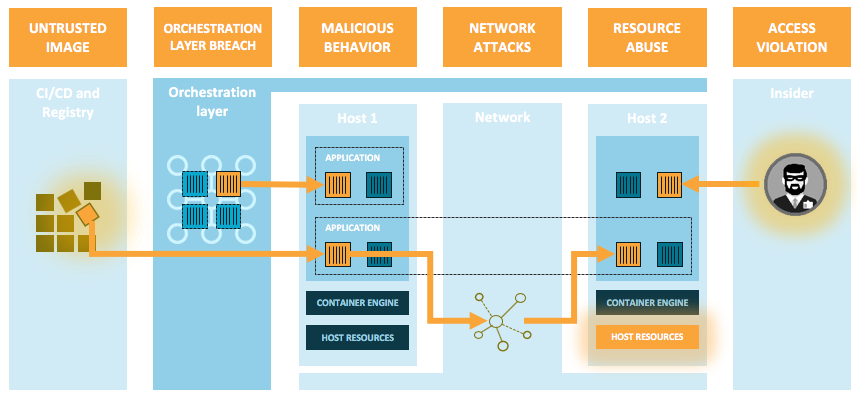 Where Security Fits
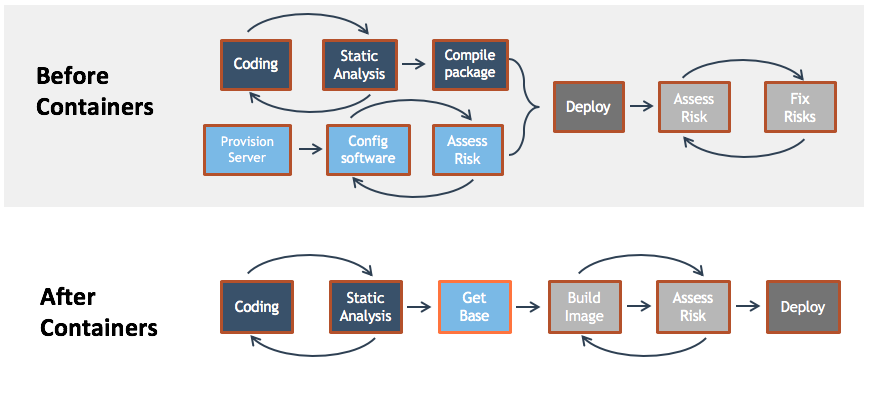 Aqua Security: Our Approach
Make Cloud-Native the most secure, predictable and controlled platform for running critical applications
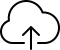 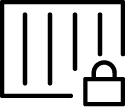 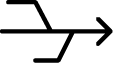 The Container Lifecycle
What is the risk of running an image?	What can a running container do?
Cryptographic digest of image
Track image and ensure integrity
Malware
Unapproved Base Images
Ship
Run
Build
Hard-Coded Secrets
Known CVEs
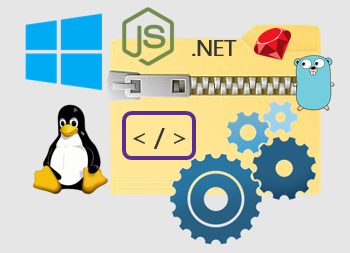 OSS Licenses
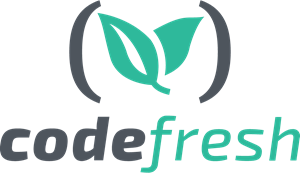 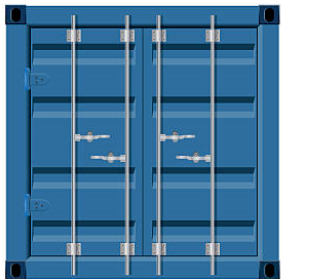 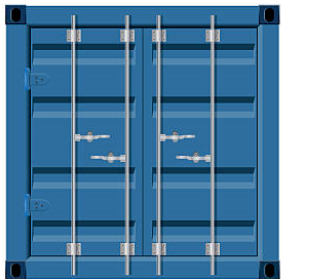 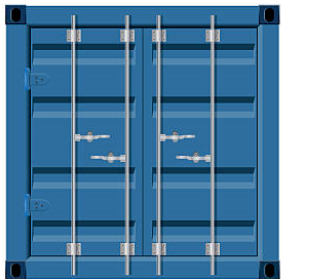 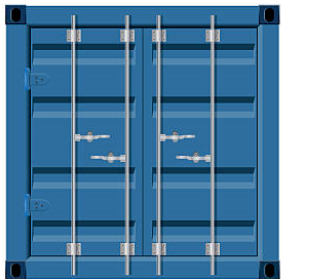 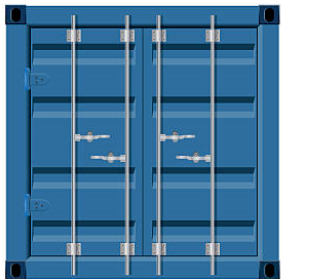 Scan for vulnerabilities, malware, OSS, secrets
Base-image policy
Check configuration
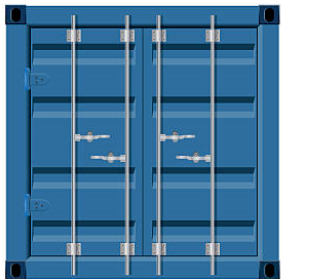 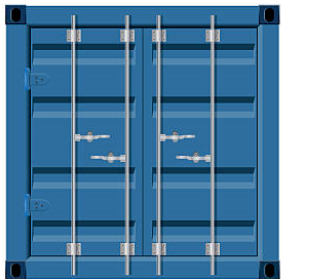 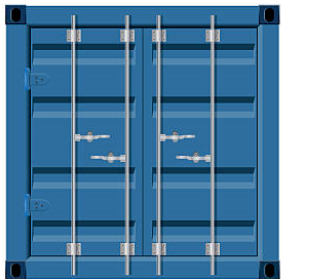 Block unapproved images
Enforce image risk policy
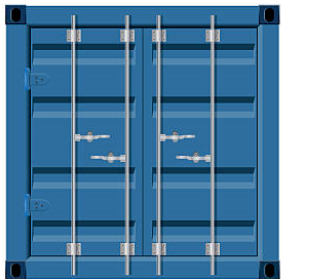 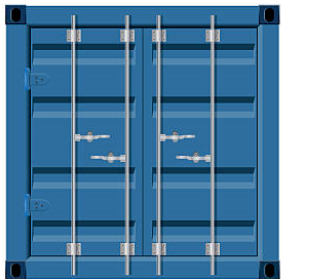 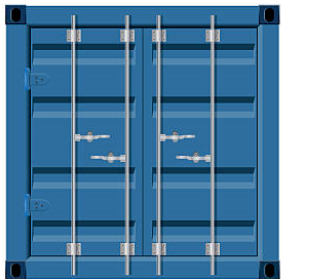 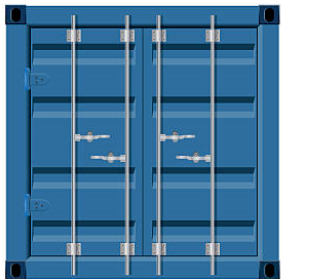 Changes move in one direction
Shift Left: Baked-In vs Bolt-On Security
Build
Ship
Run


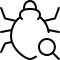 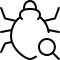 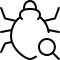 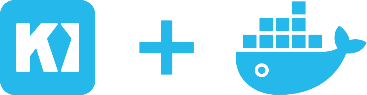 2
1
3
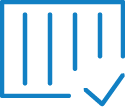 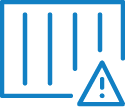 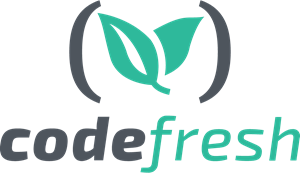 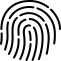 Unique digest
Continuous scan for CVEs
CVE blacklist & whitelist
Risk Score
Feedback to developers
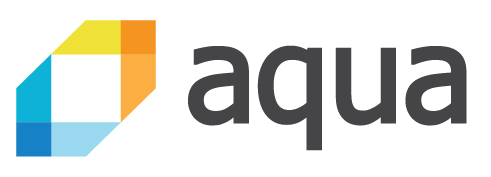 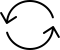 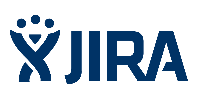 Aqua Cyber Intelligence
Secure Once, Run Anywhere
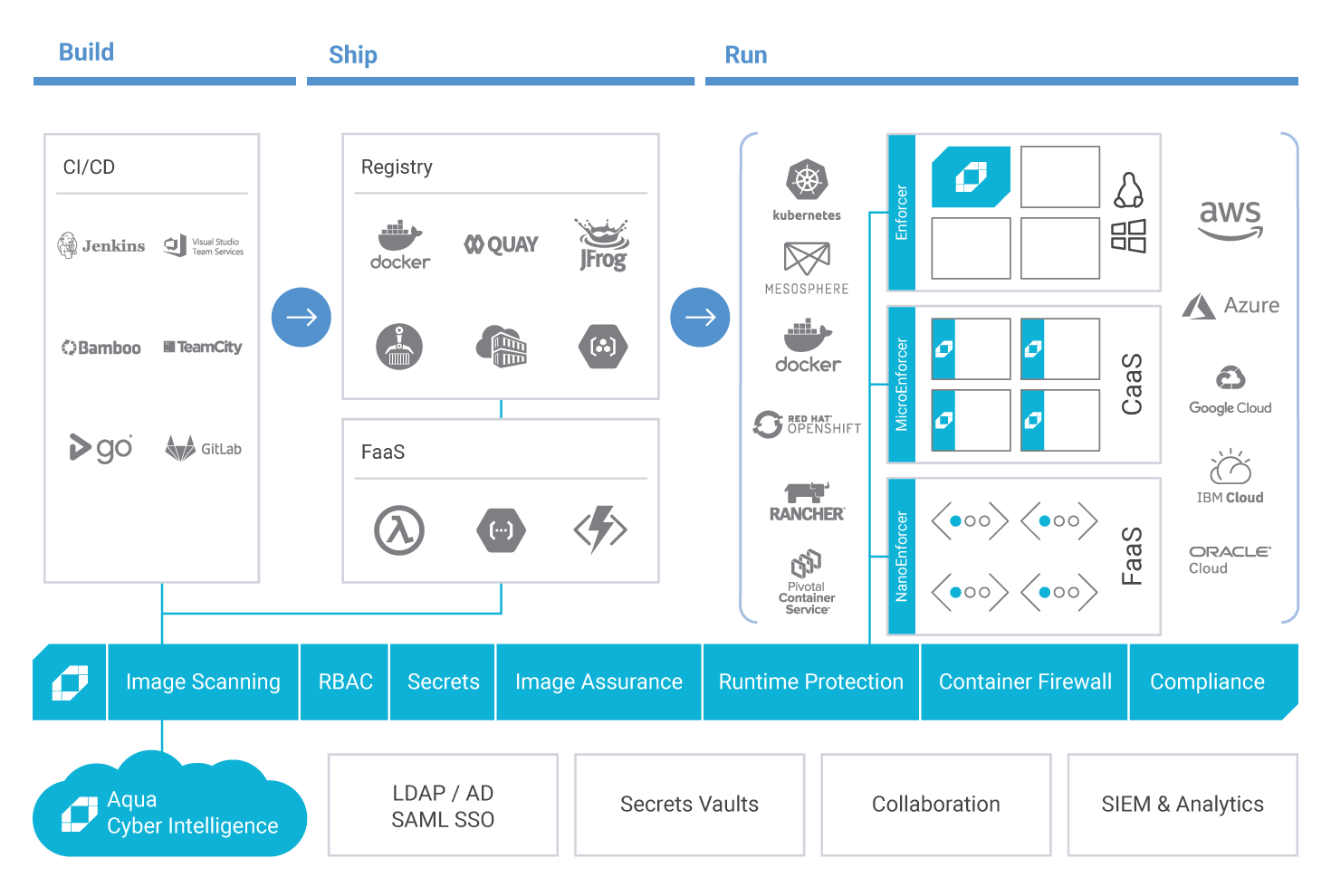 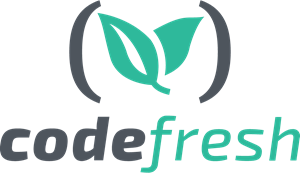 Integration into Codefresh CI
Aqua Image Scanning
Languages
Key Features
CVE scanning based on multiple sources (NVD, vendor advisories, proprietary research) - updated continuously
Scans for hard-coded secretes in images (tokens, private keys, certificates)
Scans for malware
Checks best practice configuration issues
Supports all Docker registries
Native plug-ins for CI/CD including Codefresh, Jenkins, VSTS, Bamboo and others
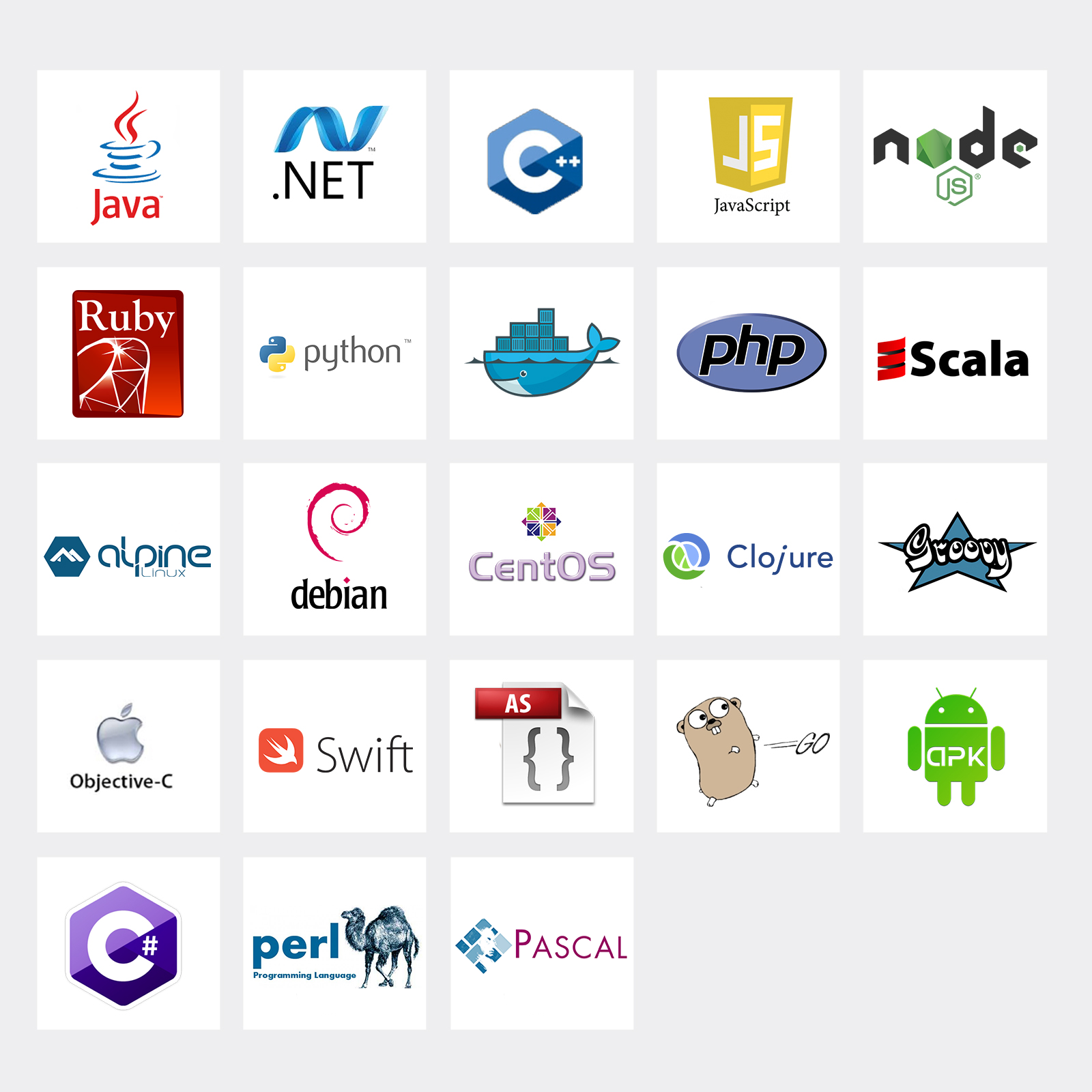 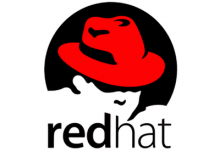 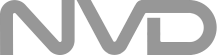 National Vulnerabilities Database
Aqua Runtime: Focus on Prevention



Immutable applications are easier to protect: 
Updates should only be done via a monitored build process
Any change made to a running application is therefore suspicious
Aqua checks application contents against its originating build artifact
If a change is detected – generates alert, can block the specific change attempt





















Original Application
Observed Behavior
Protected Application




Kubernetes & Docker CIS Benchmarks
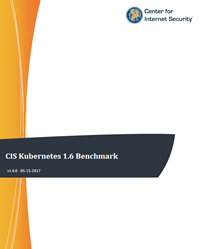 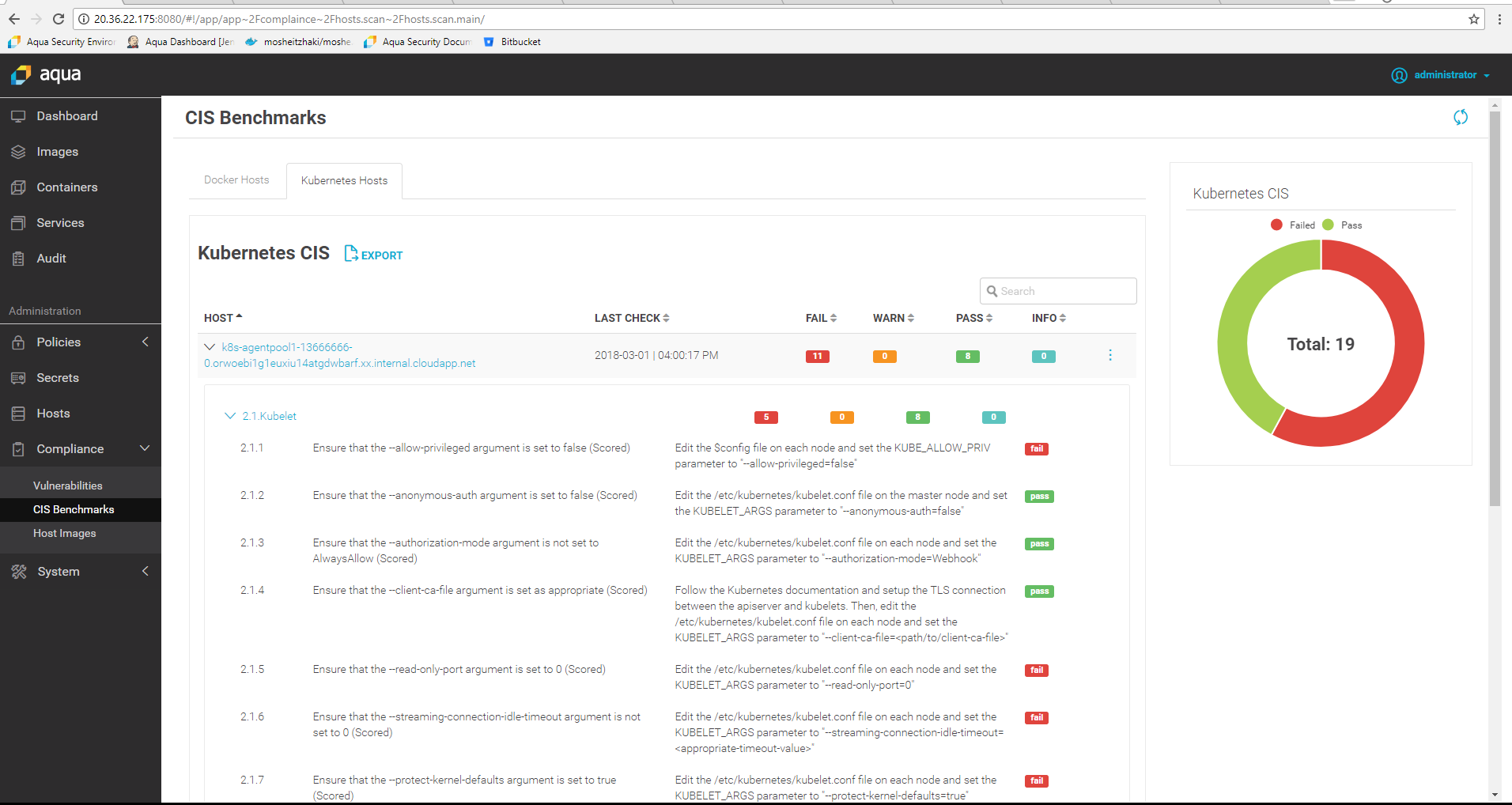 Runs checks against all 200+ CIS tests
Provides a scored report of the results
Can be scheduled to run daily

Aqua is a CIS SecureSuite member
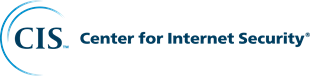 Kubernetes Open Source Security Tools
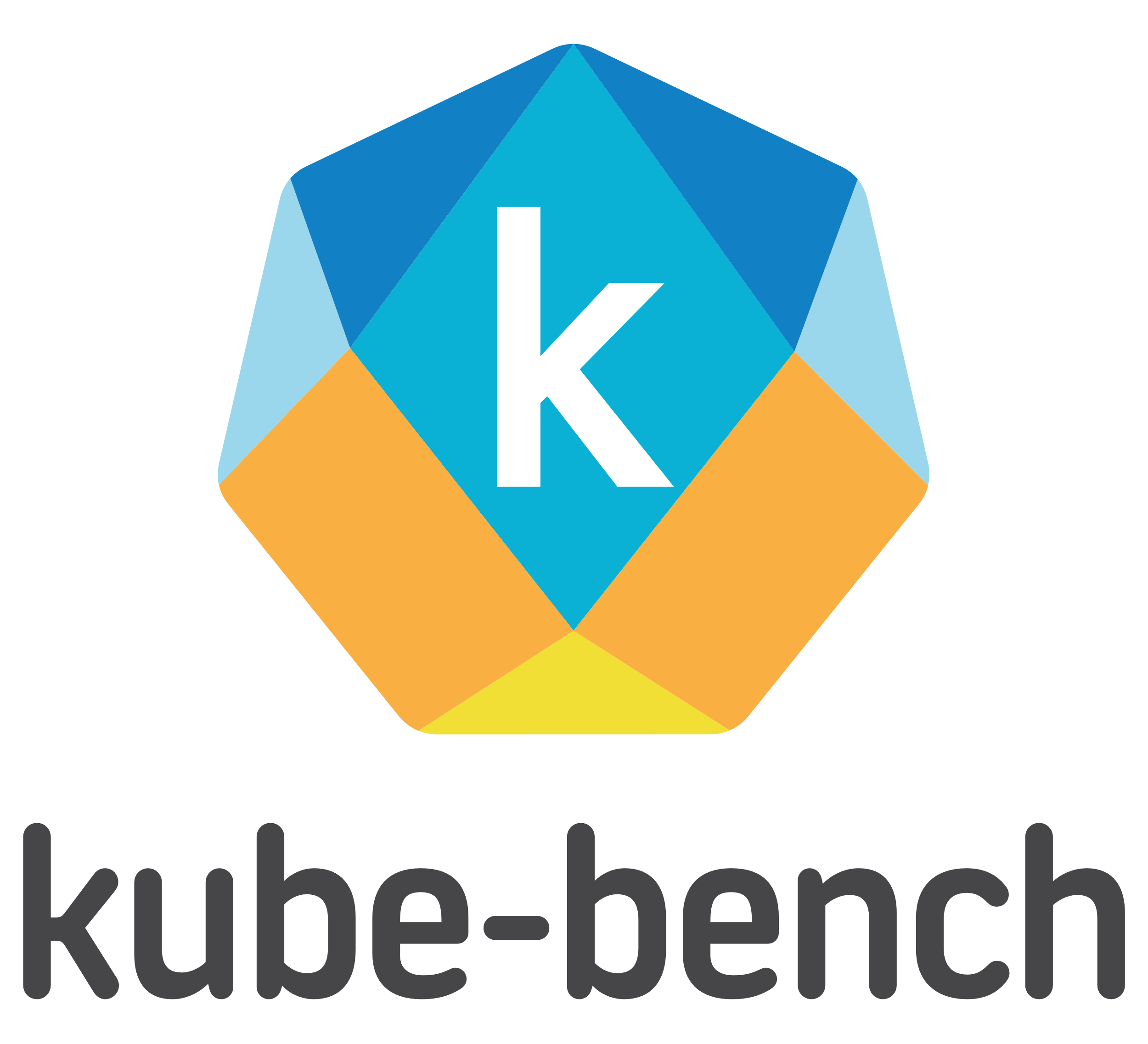 Open-source project automates CIS Benchmark testing
Get it at https://github.com/aquasecurity/kube-bench
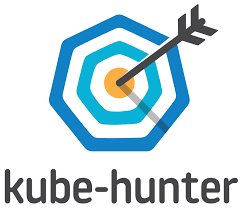 Open-source project for pen-testing Kubernetes deployments
Get it at https://kube-hunter.aquasec.com/
Containers Present an Opportunity for Better Security
Prevent unknown images
Stop image by CVEs and score
Stop user privilege escalation
Stop suspicious processes
Control capabilities
Enforce network isolation
Protect the host resources
Encrypt sensitive variables
Enforce use of automation tools
Visibility across the environment
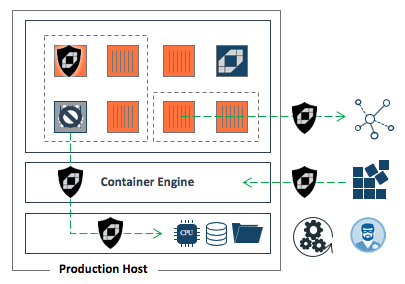 Try Aqua and Secure Your Cloud Native Workloads Today
Try Aqua on a Cloud Marketplace
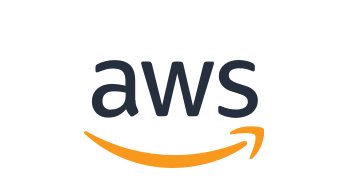 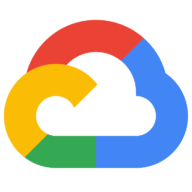 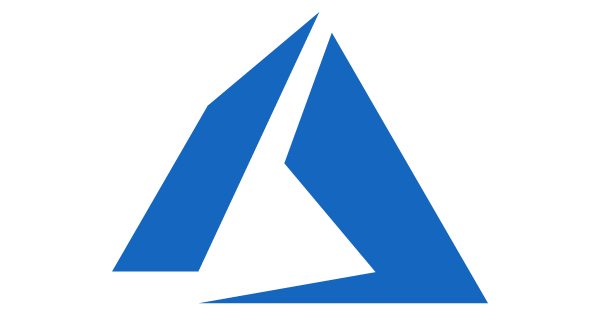 Secure your workloads
Prepare a plan
Involve your teams
Use the tools at hand
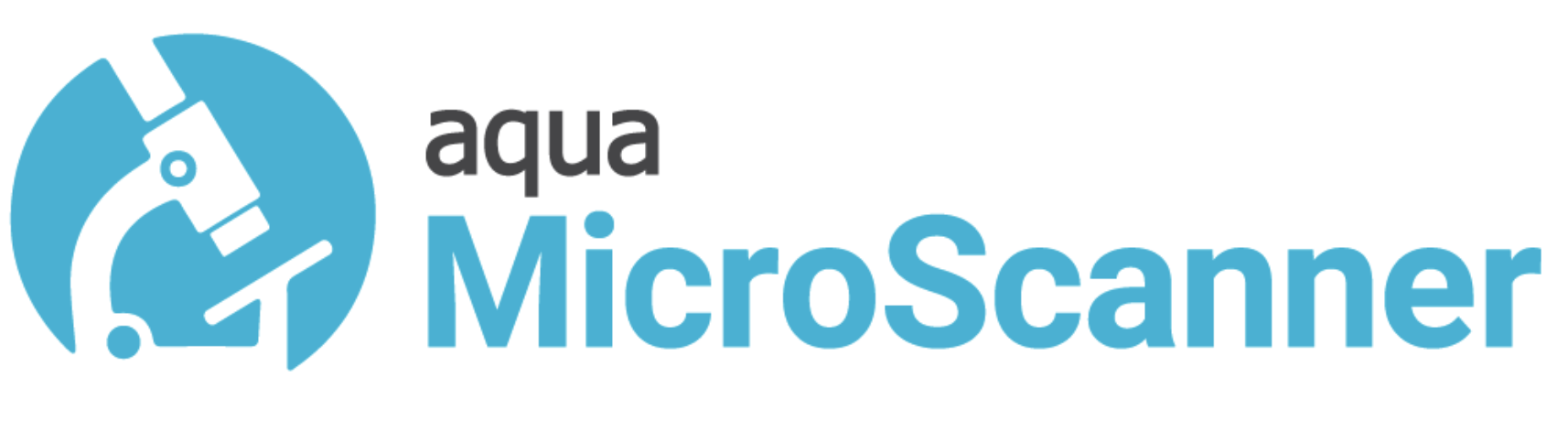 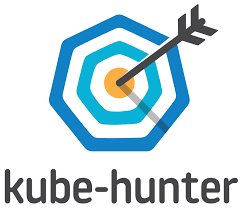 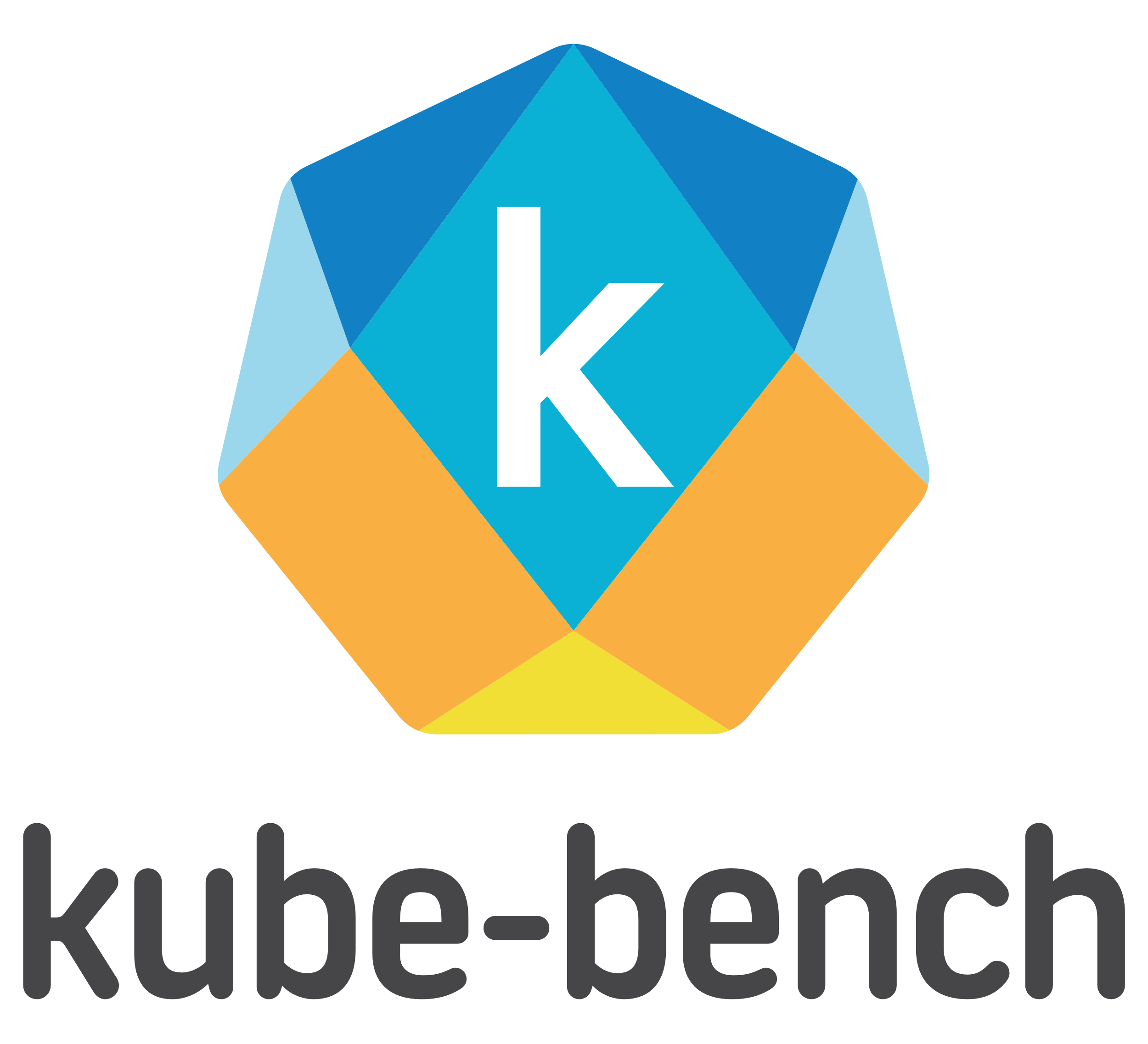 Thank You@texanraj